Phase 4 Week 5
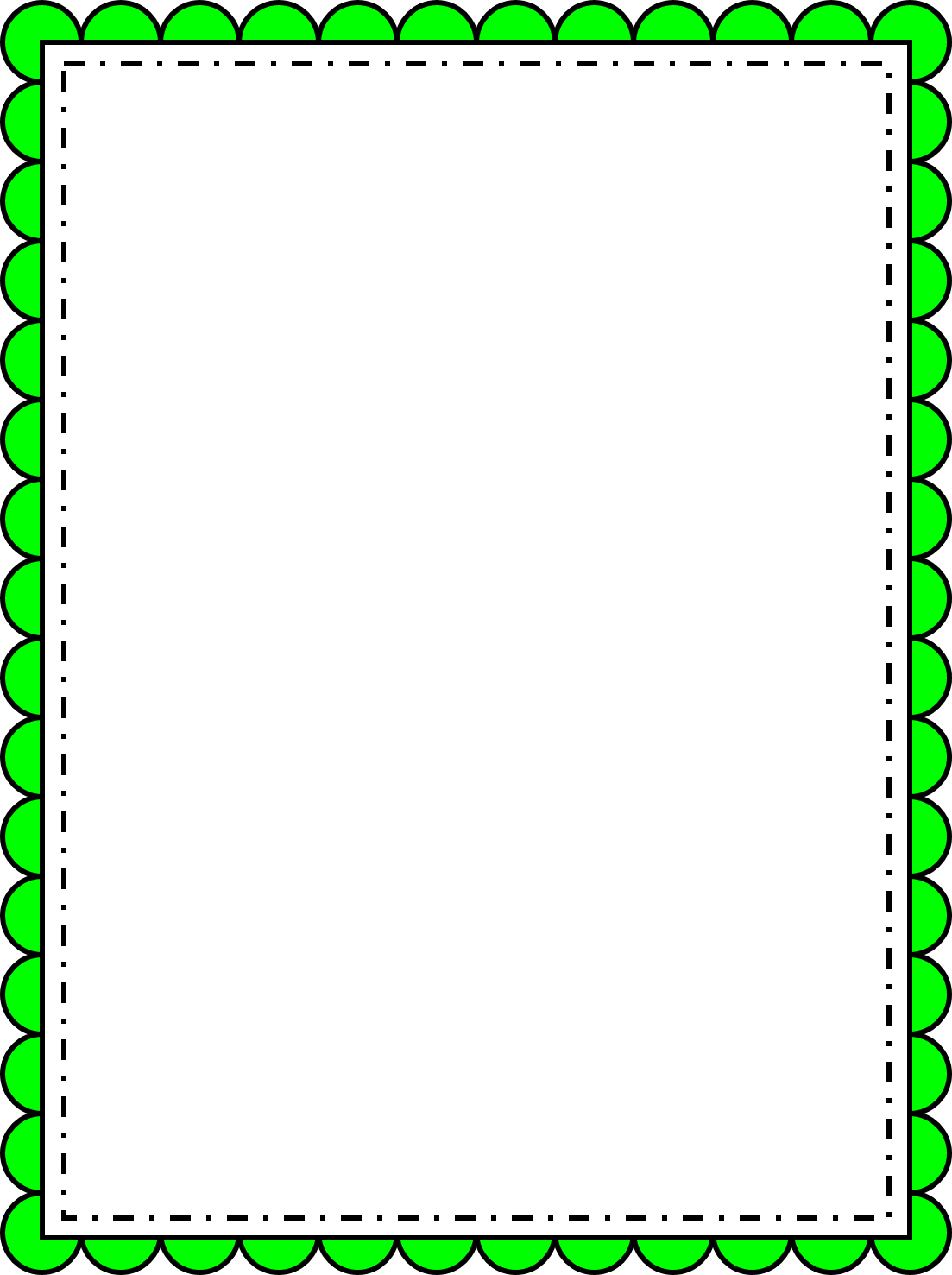 revisit
Can you remember these sounds?
s a t p i n m
m d g o c k
e u r b f l
ff ll ss ck
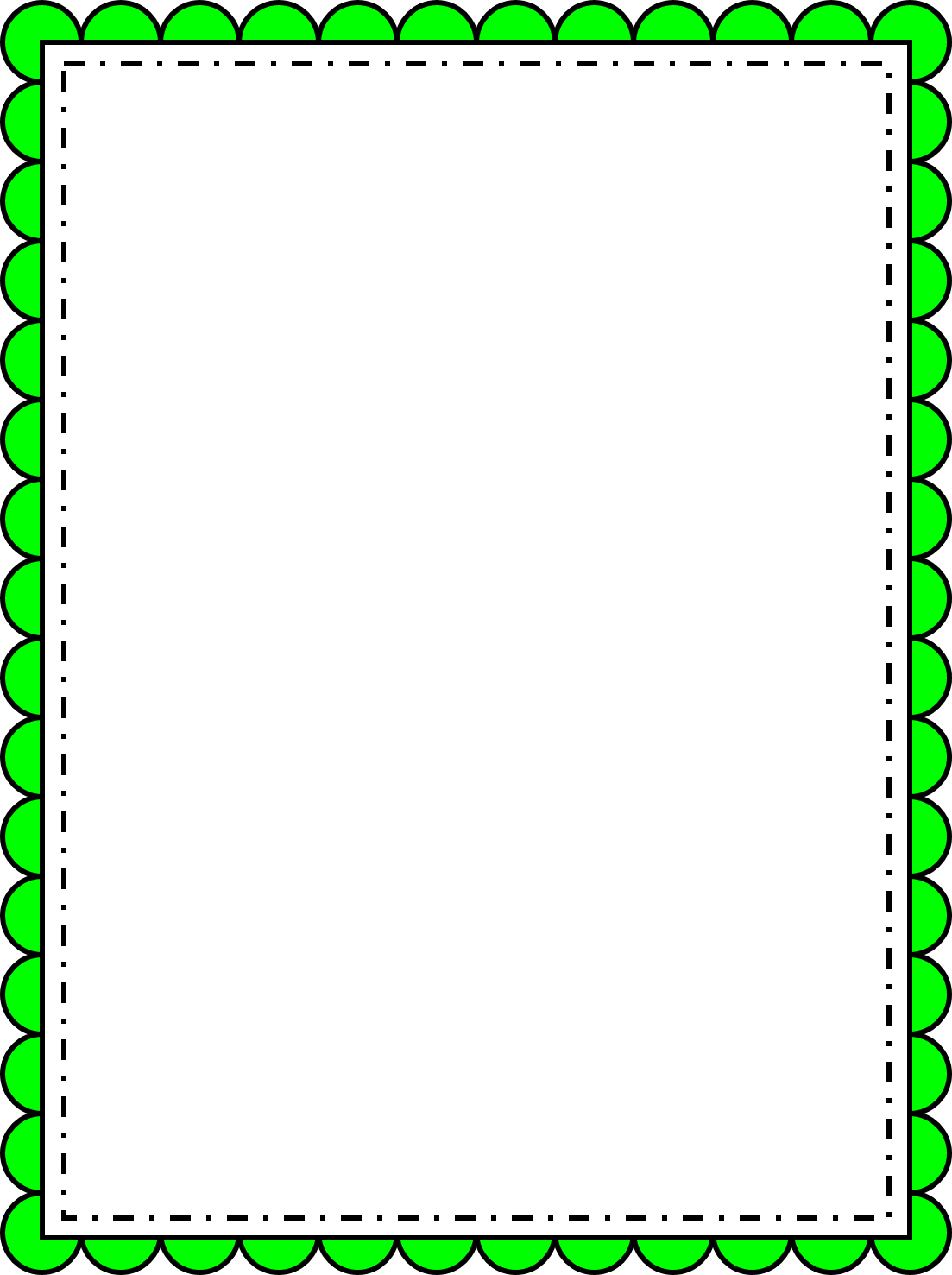 revisit
j v w x y z zz qu
ch sh th ng ai ee
igh oa ar er or ur
oo ow oi air ear
ure
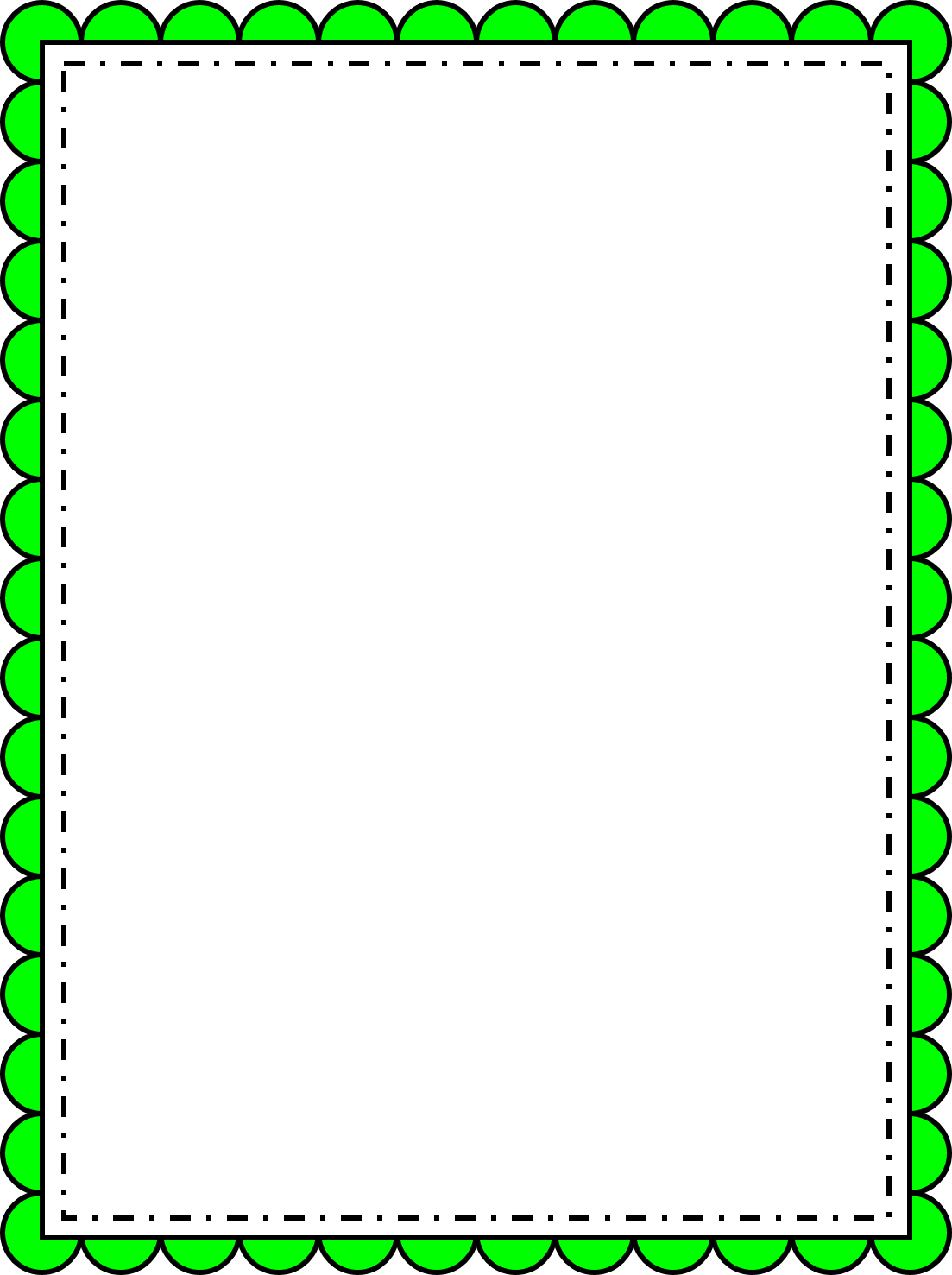 revisit
Can you remember these tricky words?
the to I go no
he she me be
we was you all
Day 1
Phonics
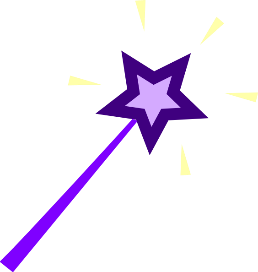 fl
Phase 4
Sound of the day
fl
f
+
l
=
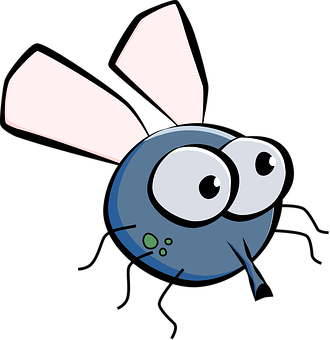 Find the odd one out
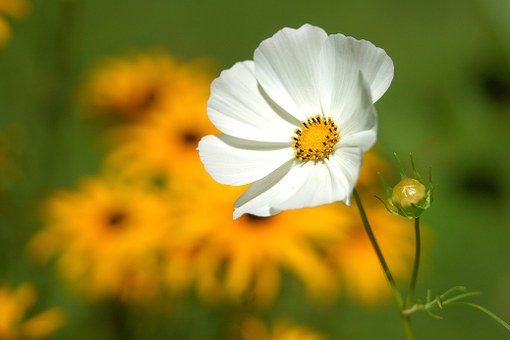 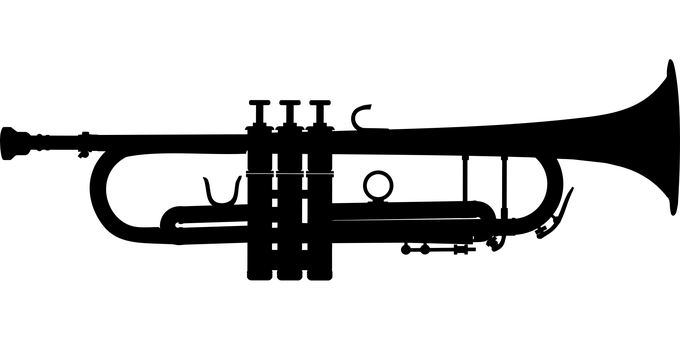 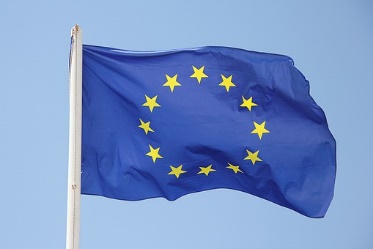 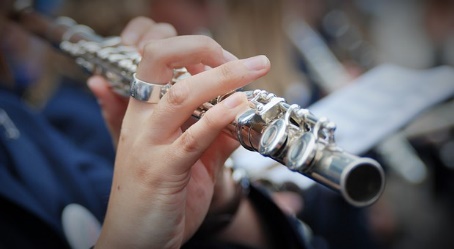 Can you sound these words out?
flip
flap
flick
flock
flinch
Can you count how many sounds there are in these words?
flee
fl
ee
2
float
fl
t
oa
3
flamingo
ng
o
a
i
fl
m
6
Phoneme Spotter - fl
There was a bright flash of lightning in the sky.
Dad got a flat tyre on his new car.
I wore pink and green flip flops on the hot floor.
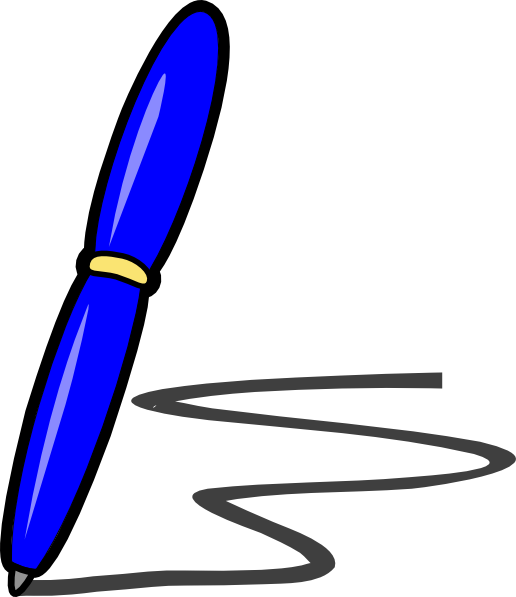 Can you write 3 fl words?
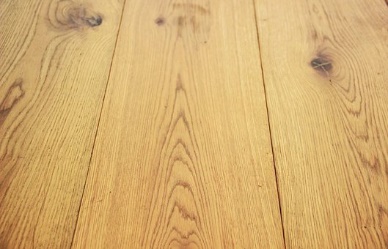 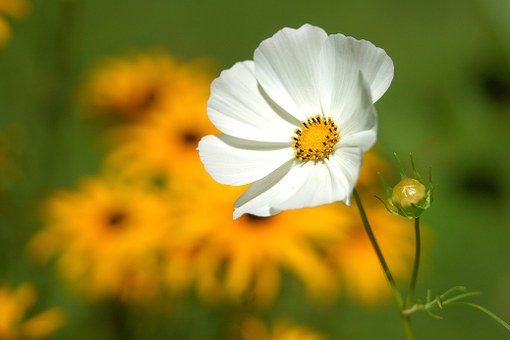 flower
floor
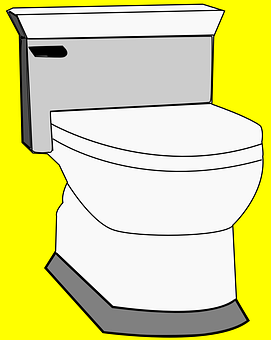 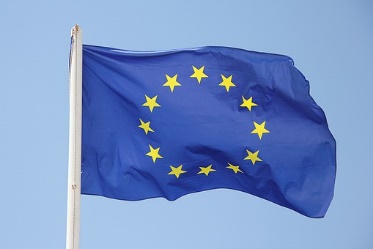 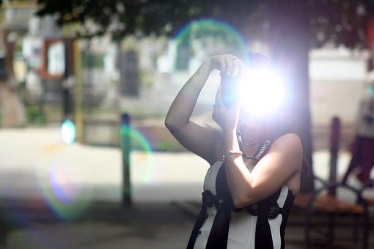 flag
flash
flush
Can you write a sentence about this picture?
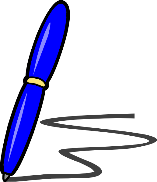 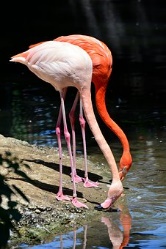 Have you used the word flamingo?
Day 2
Phonics
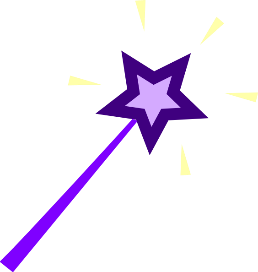 fr
Phase 4
Sound of the day
+
fr
f
r
=
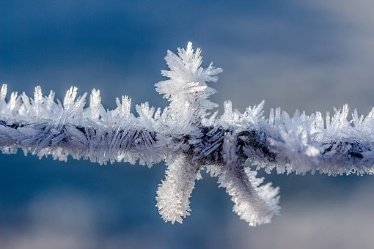 Find the odd one out!
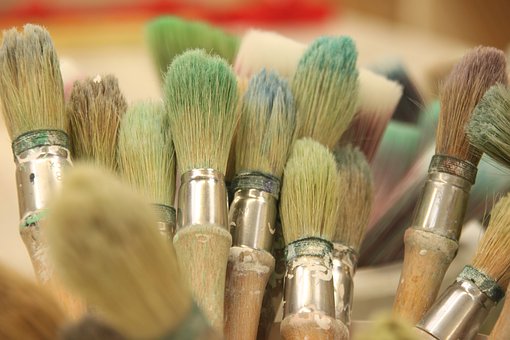 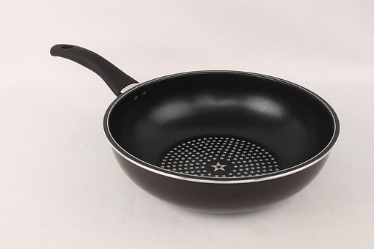 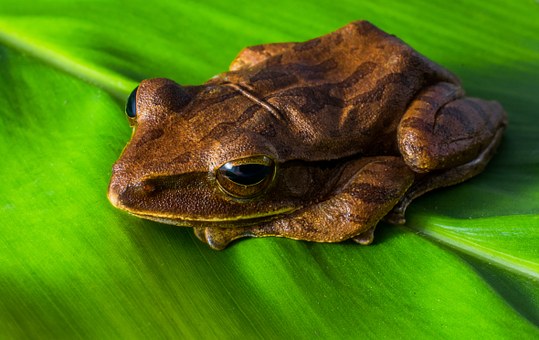 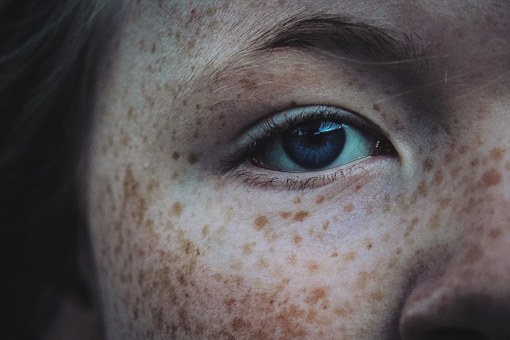 Can you sound these words out?
frill
frog
free
fresh
freeze
Can you count how many sounds there are in these words?
from
fr
o
m
3
fright
igh
fr
t
3
French
e
n
ch
Fr
4
Phoneme Spotter - fr
I fry my eggs in a small pan.
Mum got fresh food in the supermarket.
Frank opened the freezer to find a lolly.
Can you write 3 fr words?
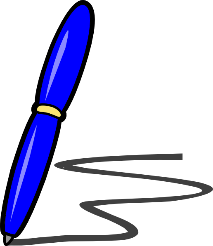 frown
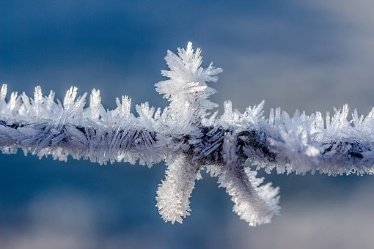 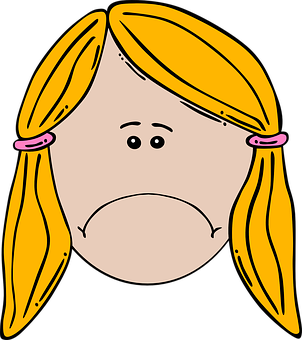 frost
freezer
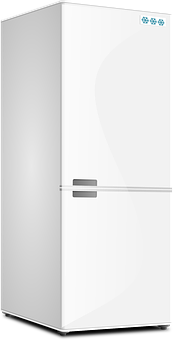 freckles
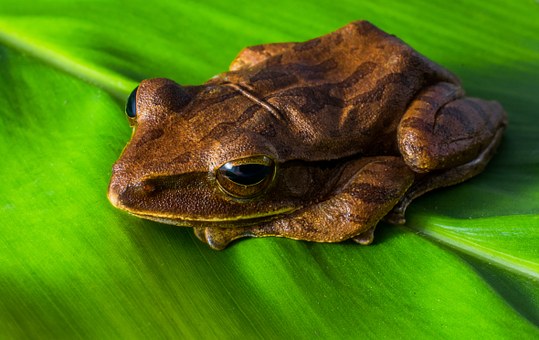 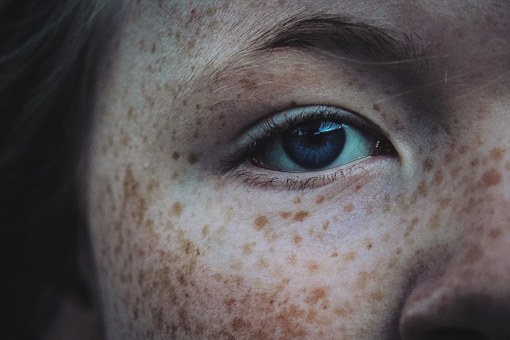 frog
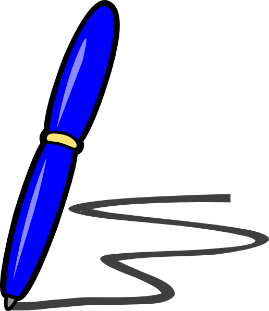 Can you write a sentence about this picture?
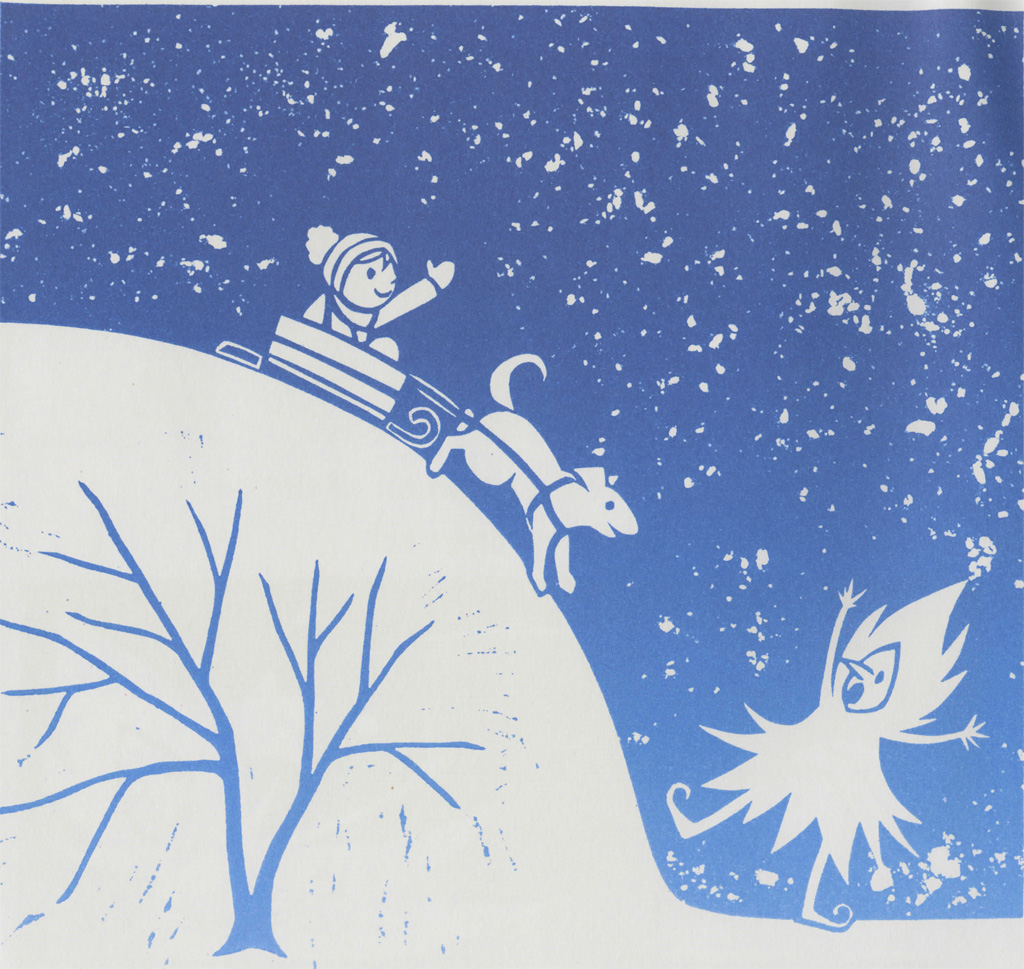 Have you used the word frost?
Day 3
Phonics
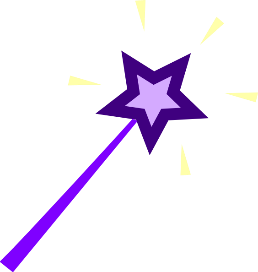 ft
Phase 4
Sound of the day
ft
f
=
+
t
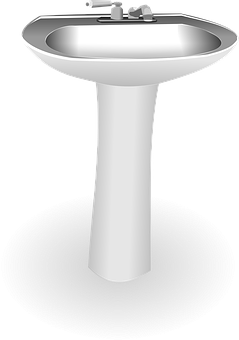 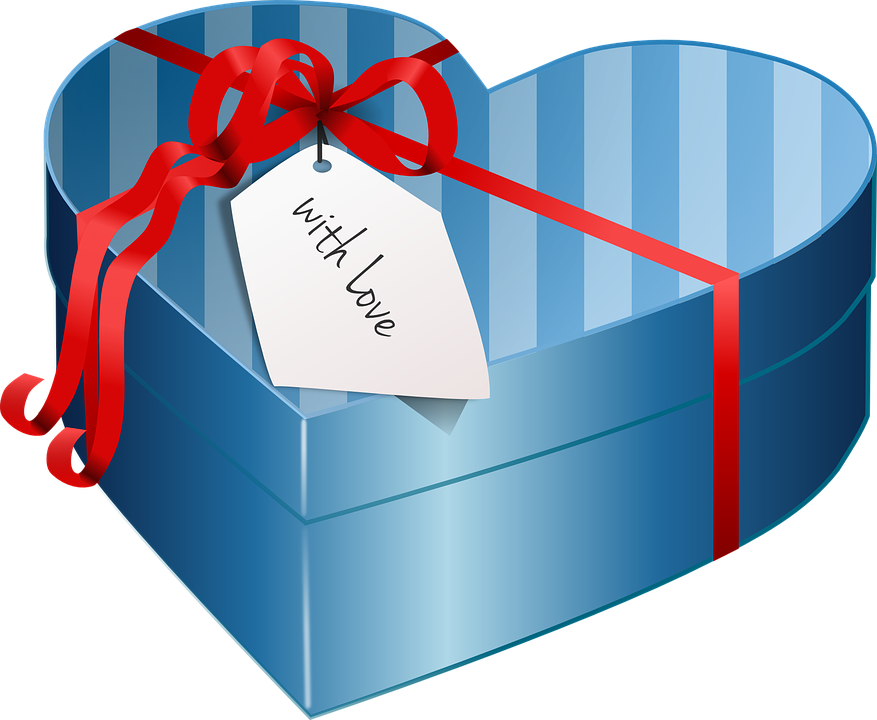 Find the odd one out
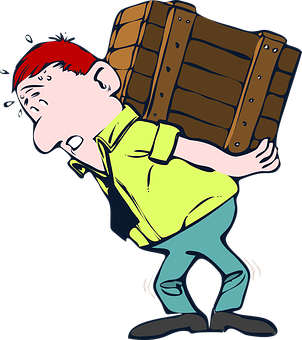 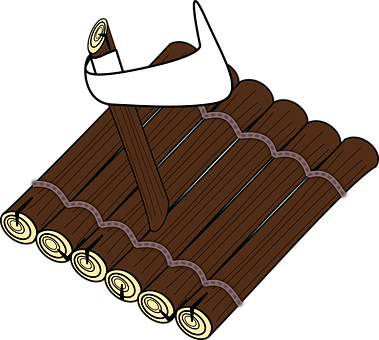 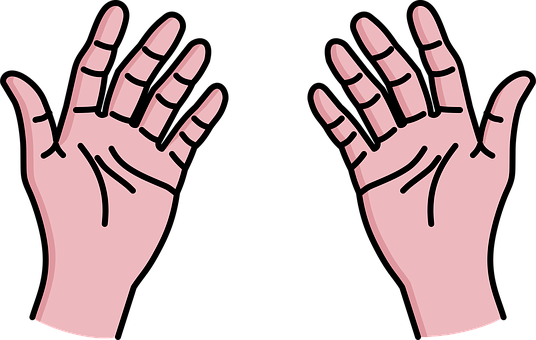 Can you sound these words out?
loft
daft
shift
drift
craft
Can you count how many sounds there are in these words?
tuft
ft
u
t
3
theft
e
th
ft
4
giftbox
g
b
o
ft
x
i
6
Phoneme Spotter - ft
The sheep pulled out a tuft of grass.
Saroo found some driftwood on the beach.
I crept up to the loft and found a secret gift.
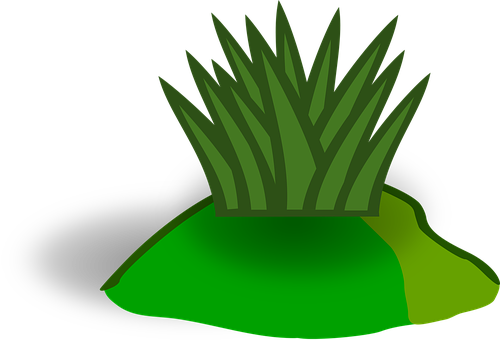 Can you write 3 ft words?
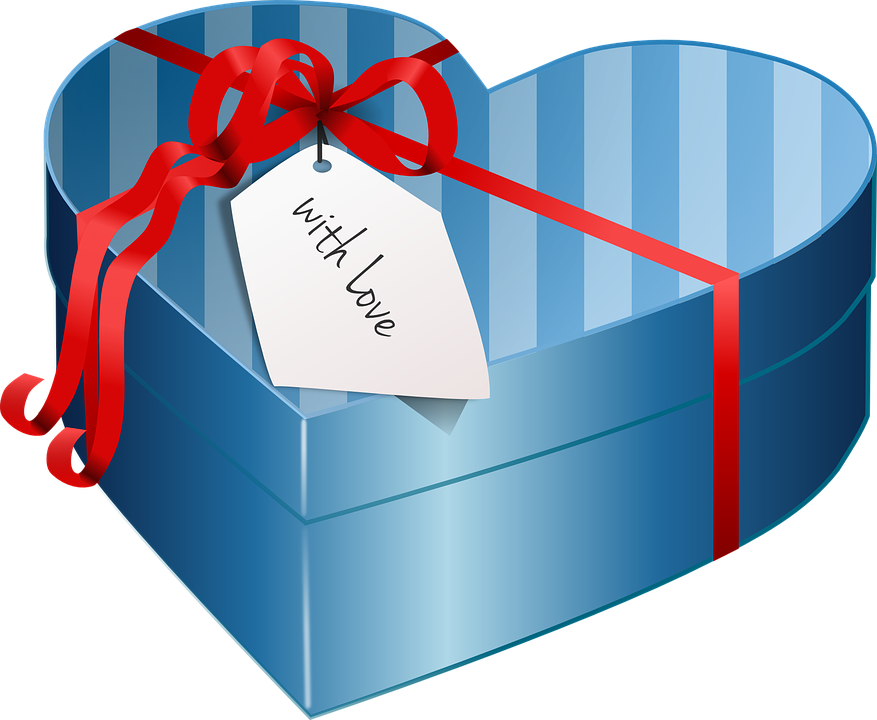 gift
tuft
……of grass
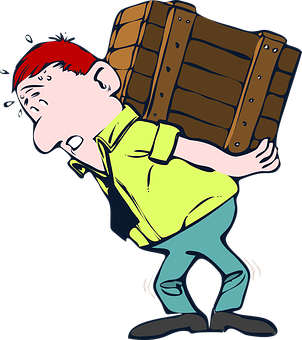 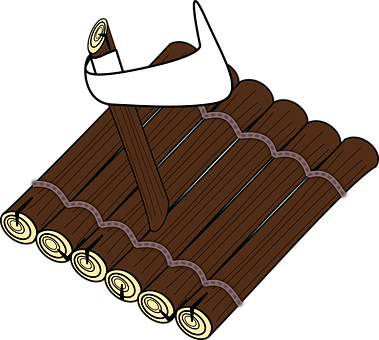 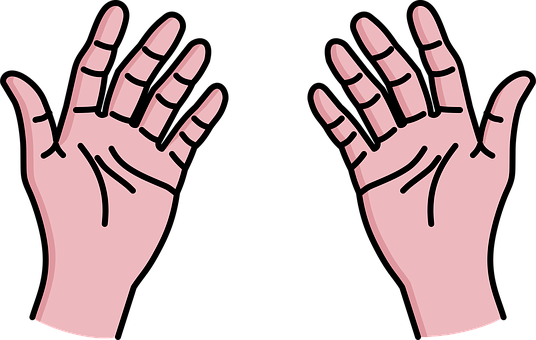 raft
lift
left
Write a sentence
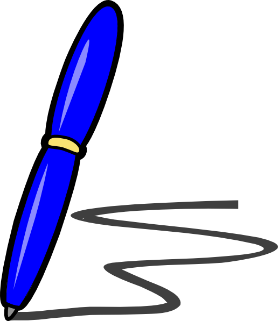 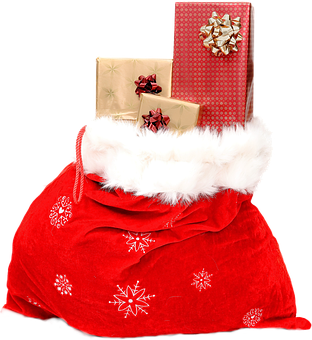 Have you used the word gifts?
Day 4
Phonics
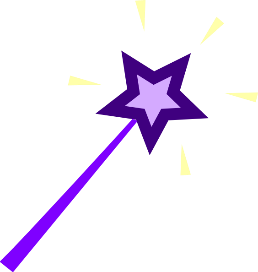 gl
Phase 4
Sound of the day
gl
+
l
g
=
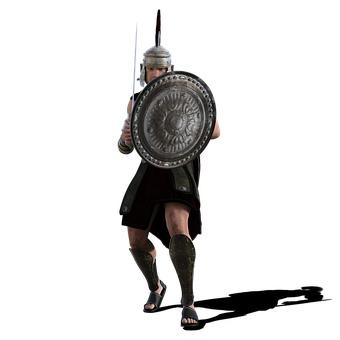 Find the odd one out!
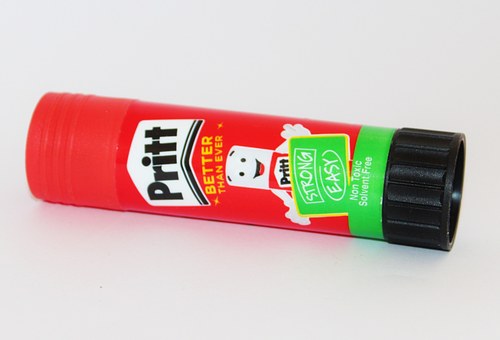 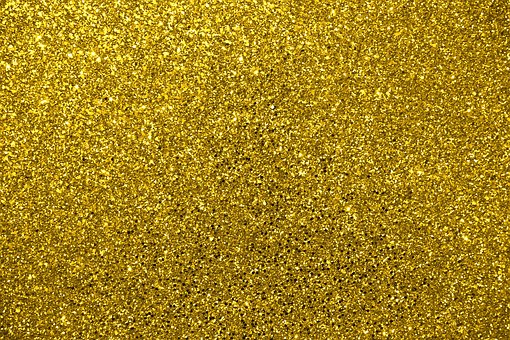 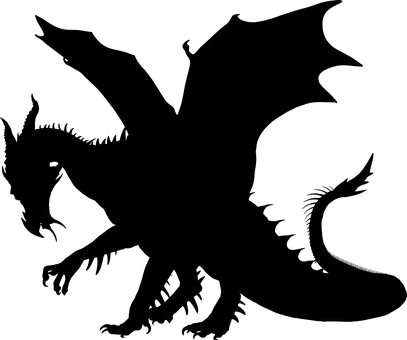 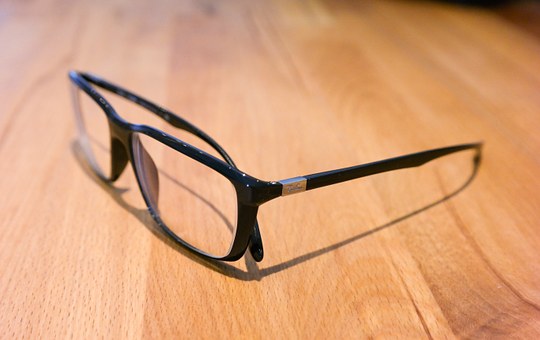 Can you sound these words out?
glee
glass
glen
glum
gloom
Can you count how many sounds there are in these words?
glad
a
d
gl
3
glimmer
mm
er
gl
i
4
gladden
e
a
n
gl
dd
5
Phoneme Spotter - gl
Addison was full of glee at the party.
Finlay was glum during his tests.
The glasses glittered after they had been washed.
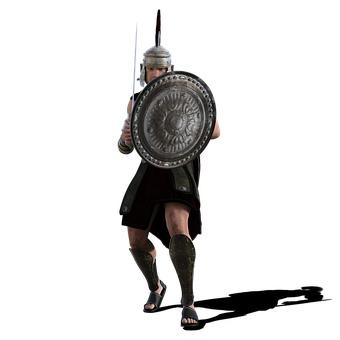 Can you write 3 gl words?
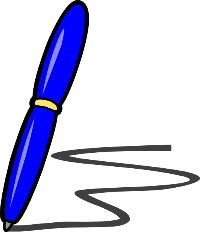 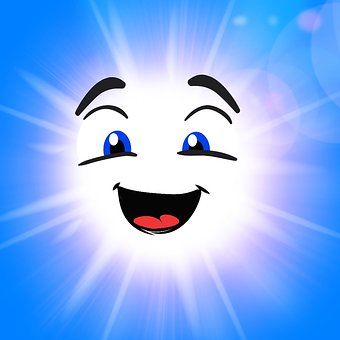 gladiator
glee
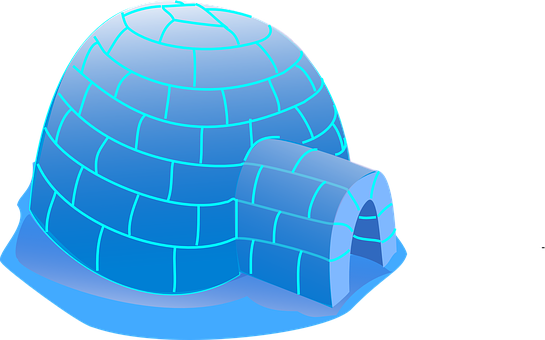 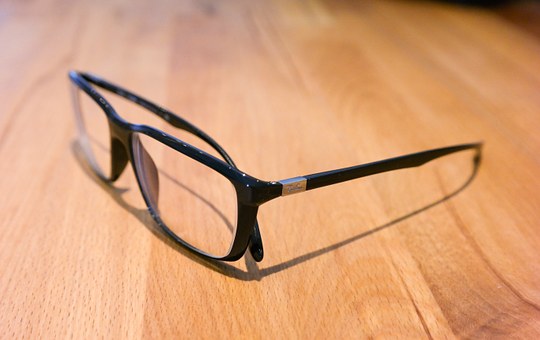 igloo
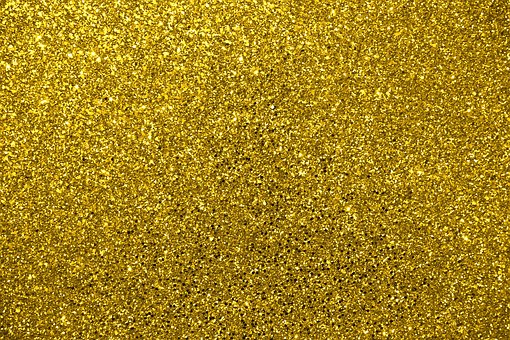 glasses
glitter
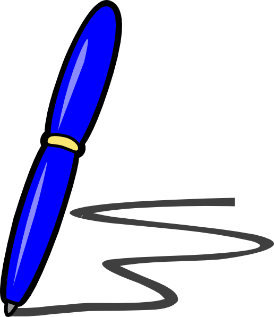 Can you write a sentence about this picture?
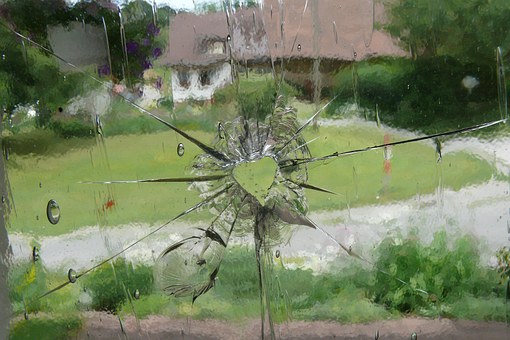 Have you used the word glass?
Day 5
Phonics
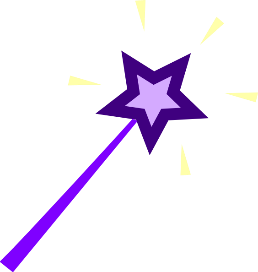 gr
Phase 4
Sound of the day
+
gr
g
r
=
Find the odd one out!
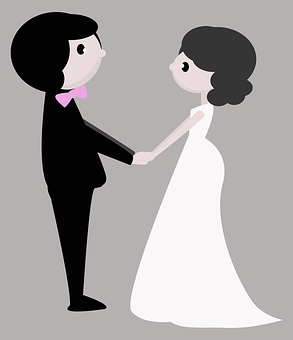 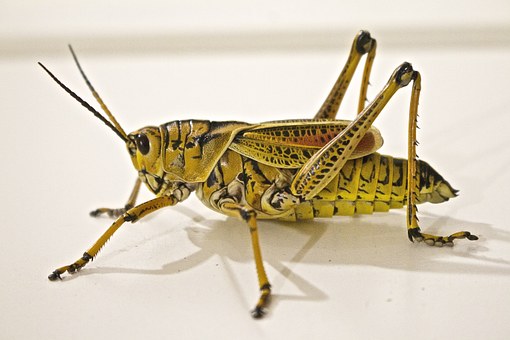 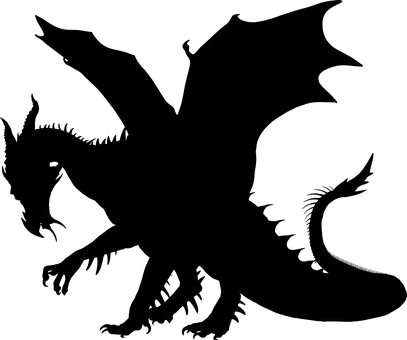 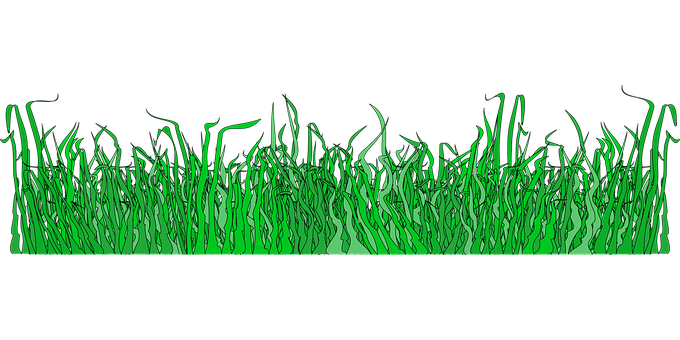 Can you sound these words out?
grip
grit
greed
grab
grin
Can you count how many sounds there are in these words?
grain
n
gr
ai
3
grass
ss
a
gr
3
grasshopper
gr
a
pp
er
ss
h
o
7
Phoneme Spotter - gr
I grabbed my coat off the hook.
The dog growled loudly.
The grasshopper jumped high out of the grass.
Can you write 3 gr words?
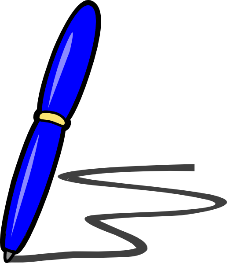 green
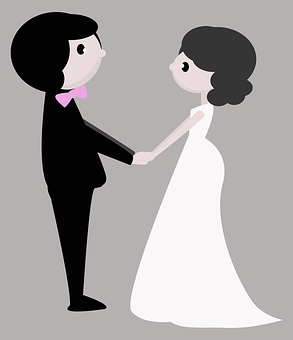 grain
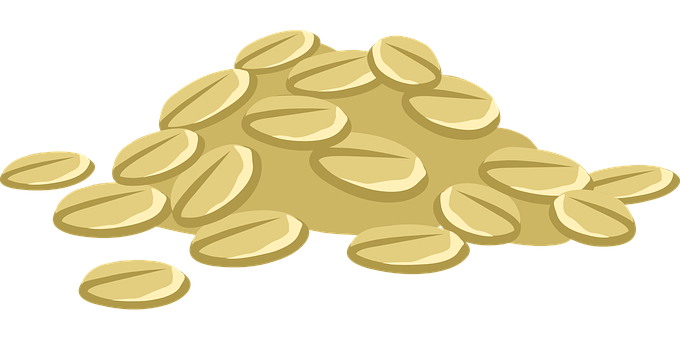 groom
grasshopper
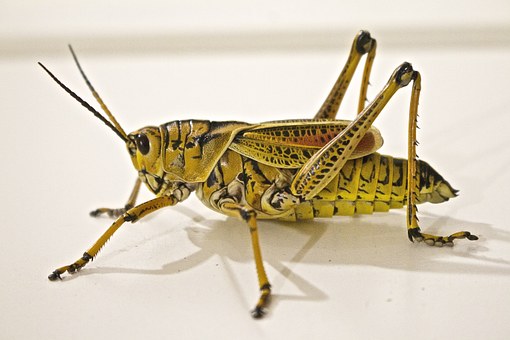 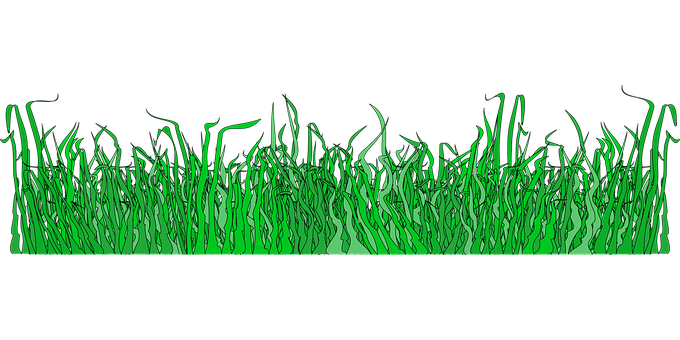 grass
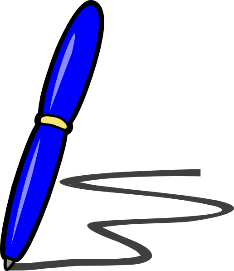 Can you write a sentence about the picture?
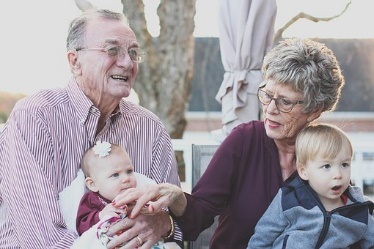 Have you used the word grandparents?
Phonics
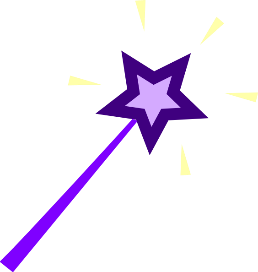 lf
Phase 4
Sound of the day
f
lf
l
+
=
Find the odd one out!
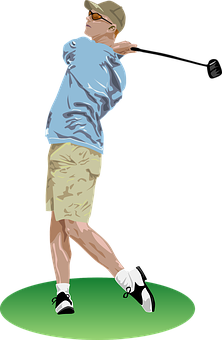 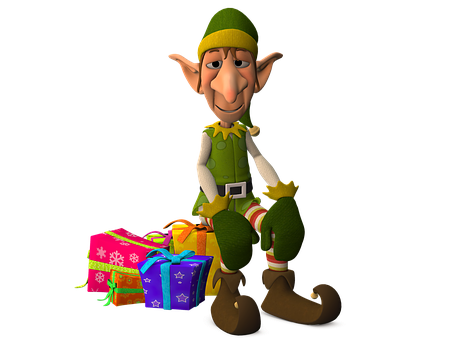 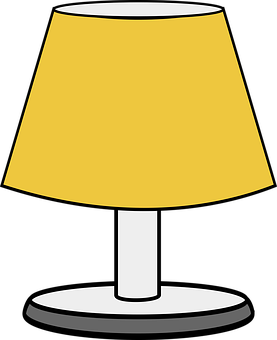 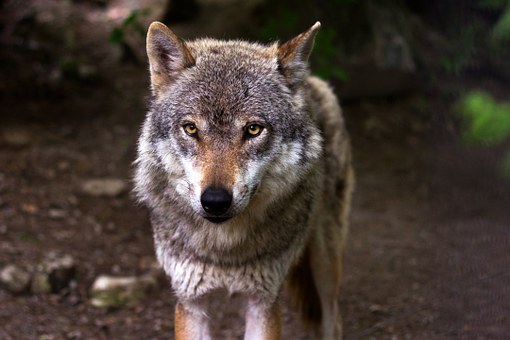 Can you sound these words out?
self
golf
shelf
half
calf
Can you count how many sounds there are in these words?
wolf
o
w
lf
3
elf
e
lf
2
selfish
lf
e
i
sh
s
5
Phoneme Spotter - lf
My dad loves to play golf at the weekend.
The elf made me a present.
The calf was scared of the big bad wolf.
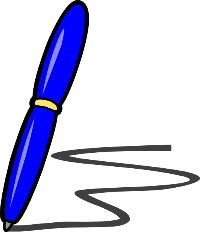 Can you write 3 lf words?
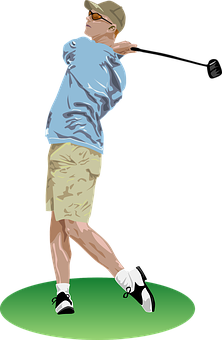 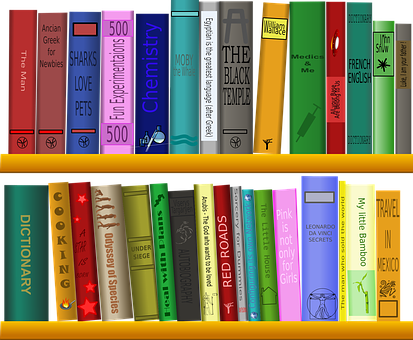 golf
shelf
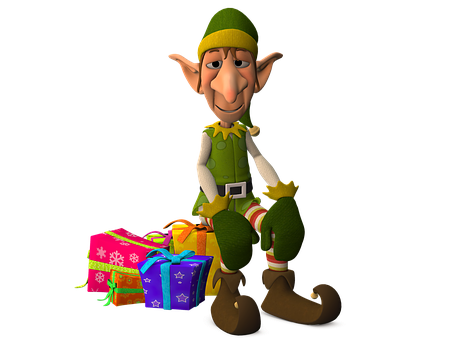 elf
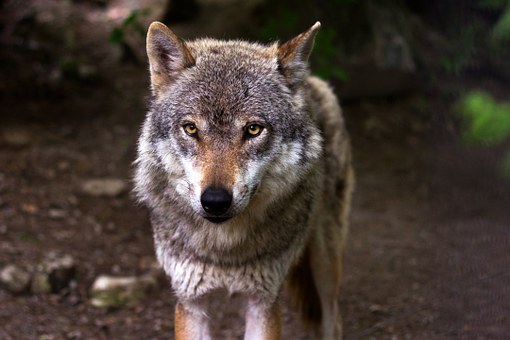 half
wolf
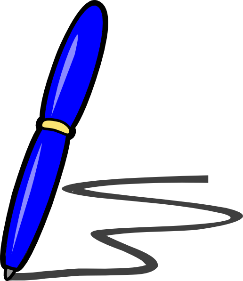 What is hiding in the hay?
Can you write a sentence?
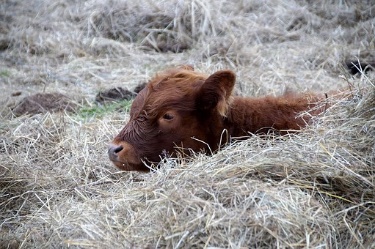 Have you used the word calf?